第一発見者
１．状況を把握する
　　　□反応の有無を確認　　
　　　□呼びかけに反応しない→意識なし

２．大声で人を集める
　　　□「緊急カード」を近くにいる人に渡し、職員室に届ける。
　　　□周囲の児童生徒に静かに座っているように指示する。

３．呼吸を確認する
　　　□「胸や腹が動いている」→呼吸あり
　　　□「胸や腹が動いていない」
　　　　「しゃくりあげるような不規則な呼吸」
　　呼吸なし・分からない　なら
　　　ただちに心臓マッサージと人工呼吸を開始
　　「胸の真ん中」を「５㎝沈むくらい」の力で
　　「100～120回/分」のテンポで、「絶え間なく」行う。
　　　心臓マッサージ：人工呼吸　＝　３０:２
→呼吸なし・分からない
「緊急です！」
（　　　　　　）にすぐ来てください！
（ウラをみて確認）
「緊急です！」
受け取った人は
　　①　職員室内に大声で知らせる。

　　②　職員はすぐに現場に駆け付ける。

　　③　以下の物を持って現場に向かう。

　　　ＡＥＤ
　　救急処置グッズ（救命ｱｸｼｮﾝｶｰﾄﾞ）
　　携帯電話は各自で持つ
設置場所（　　　　　　　　　　）
①　リーダー
１　リーダーであることを宣言する！

２　救命アクションカードを配付する！
（ウラをみて確認）
①　リーダー
□　第一発見者と手当てを交代できる人を指名する。
□　第一発見者から事故状況の報告を受ける。

1　状況を確認後、救命アクションカードを　　
　　配付し、役割を指示する。
　
２　各進捗状況を大きな声で報告するよう
　　に指示する。

□　全体の動きを確認し、各係からの報告を記録係に
　　記録させる。
①　リーダー　（チェック表）
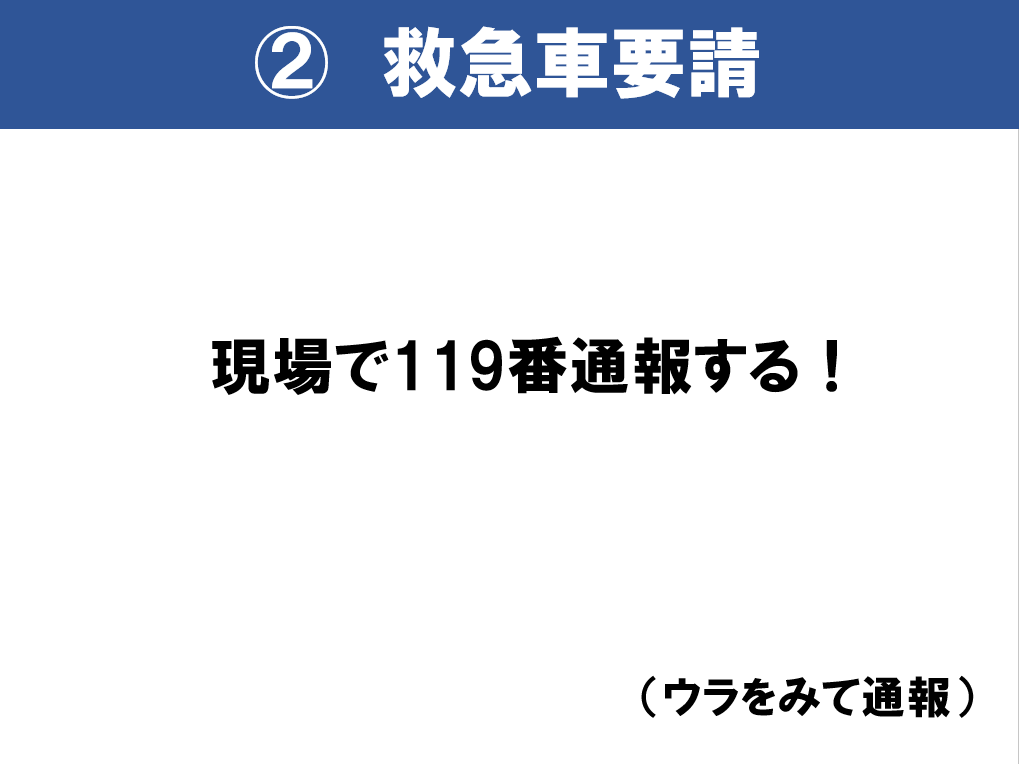 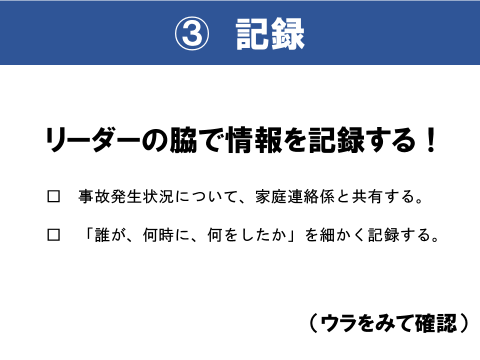 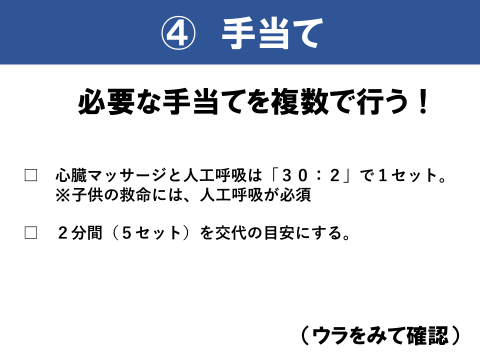 ✔
✔
✔
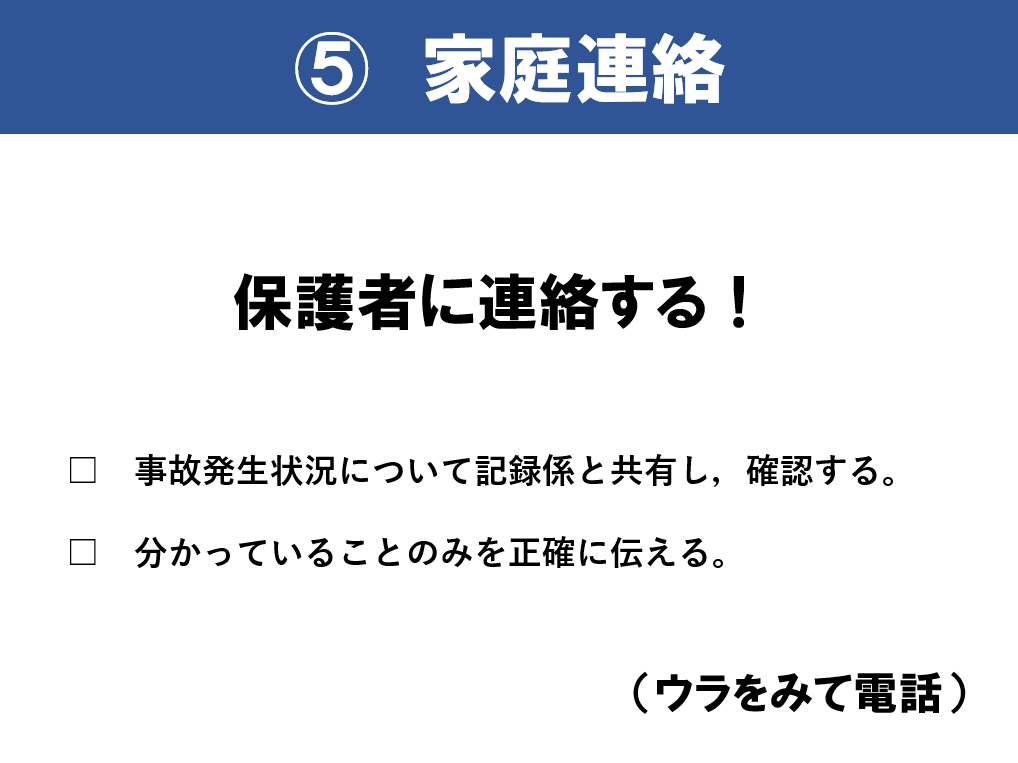 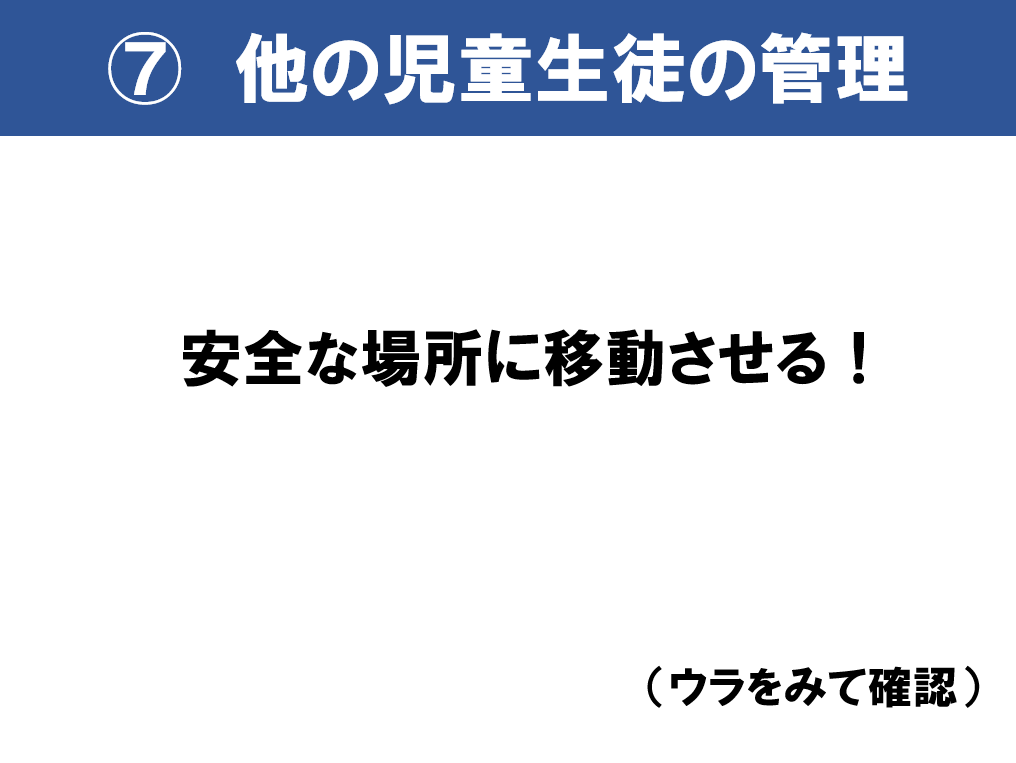 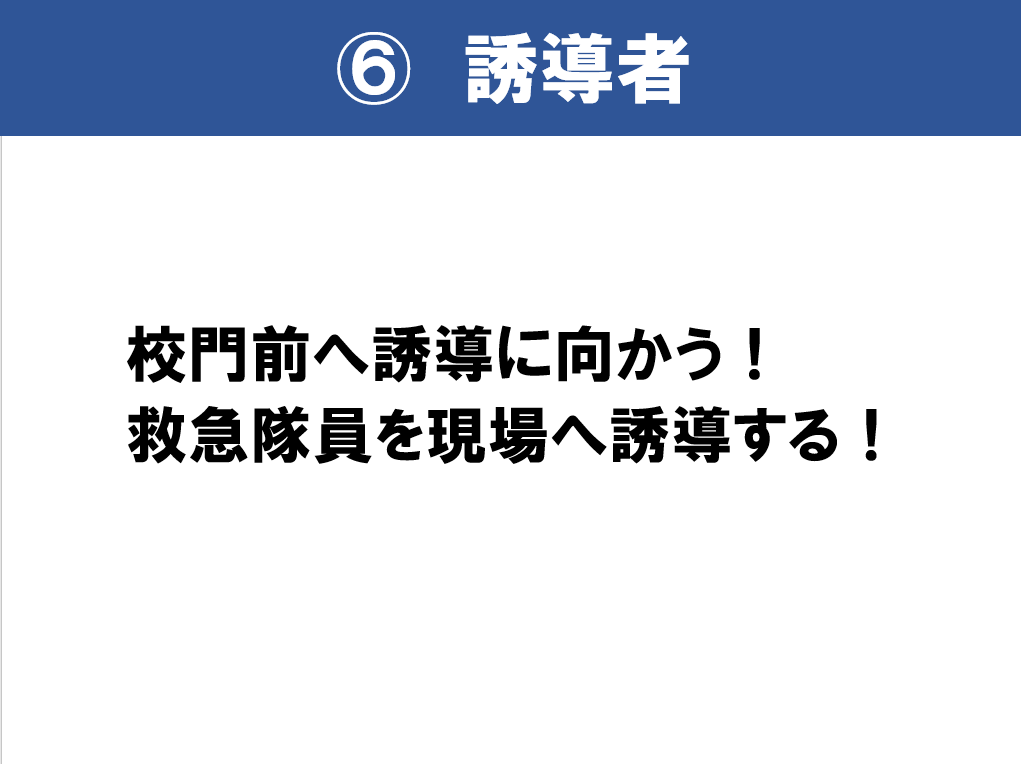 ✔
✔
✔
②　救急車要請
現場で119番通報する！
（ウラをみて通報）
②　救急車要請
①火事ですか？救急ですか？
　→救急です。
②場所はどこですか？
　→　(         )学校（住所は　　　　　　　）です。
③救急車の必要な人の名前と年齢を教えてください。
　→（学年、性別、名前）
④どうしましたか？
　→（どこで、どうして、どうなった）
⑤どんな様子ですか？
　→（意識、普段どおりの呼吸、けいれんの有無）
⑥最後に，あなたの名前と電話番号をお願いします。
　→（職名）(名前　　) 電話番号は（　　　　　）です。
⑦救急車が近づいたら，誘導をお願いします。
通報したら，リーダーに報告する（通報時刻も含む）
③　記録
リーダーの脇で情報を記録する！
□　事故発生状況について、家庭連絡係と共有する。

□　「誰が、何時に、何をしたか」を細かく記録する。
（ウラをみて確認）
③　記録
救急隊に伝えたら、リーダーに報告する
④　手当て
必要な手当てを複数で行う！
□　心臓マッサージと人工呼吸は「３０：２」で１セット。
　　※子供の救命には、人工呼吸が必須

□　２分間（５セット）を交代の目安にする。
（ウラをみて確認）
④　手当て
１．出血の場合
　①　傷口にタオルを当て、上から強く押さえる。
　②　拍動性の出血であっても、落ち着いて時間をかけて圧迫する。
２．頭部打撲の場合
　①　頸椎損傷の可能性がある。動かさない。
　②　呼吸・脈の確認、手足にしびれや麻痺、呼び掛けても反応がない、けいれん，
　　　耳や鼻からの出血や透明な液（髄液）が出ている、瞳孔の左右差は速やかに119番
３．てんかん発作（けいれん発作）の場合
　①　横にして、周囲の危険物を遠ざける。
　②　発作時刻の確認と状態の確認。
　③　水中の場合は、体を支えて顔を水面から出す。無理に引き上げない。
　④　発作後に眠ってしまったら、寝かせておく。
　⑤　発作後、嘔吐の危険を考え、顔は横向きにする。（発作中口内には何も入れない）
行った手当てや状況は，逐次リーダーに時刻とともに報告する
④　手当て(熱中症の場合)
〇日陰や涼しい場所に運ぶ。

〇自力で給水できる場合は、OS-1等を飲ませる。

〇首筋、わきの下、足のつけ根、足首、手のひら、足の裏、　頬等を冷やす。

〇あおいで風をあてる。

〇霧吹き、ホース、ジョーロなどで水をかける。

〇足を高くする。

※「呼吸なし・わからない」場合は、冷やすことをしながら、心臓マッサージ、人工呼吸、AEDを実施する。
⑤　家庭連絡
保護者に連絡する！
□　事故発生状況について記録係と共有し、確認する。

□　分かっていることのみを正確に伝える。
（ウラをみて電話）
⑤　家庭連絡
第一報
★分かっていることのみを伝える。
第二報
連絡したこと，連絡時刻を、リーダーに報告する
⑥　誘導者
校門前へ誘導に向かう！
　救急隊員を現場へ誘導する！
⑥　誘導者
□　校門から現場までの導線を確認し、進路をふさぐもの　
　があれば撤去しておく。

□　救急車が学校を出発する際にも安全に通行できるよう　
　通路を確保する。
⑦　他の児童生徒の管理
安全な場所に移動させる！
（ウラをみて確認）
⑦　他の児童生徒の管理
□　事故現場やけがを見せないように移動する。

□　移動した場所で待機させる。

□　伝えられる範囲で正確な情報を知らせる。

□　気分不快を訴える児童生徒がいれば、不安や恐怖を受容
　　したり、救急隊が対応していることを伝えて安心させた　
　　りなどし、その後リーダーに報告する。
移動場所、移動時刻をリーダーに報告する